Üdvözlettel Költőtárs!
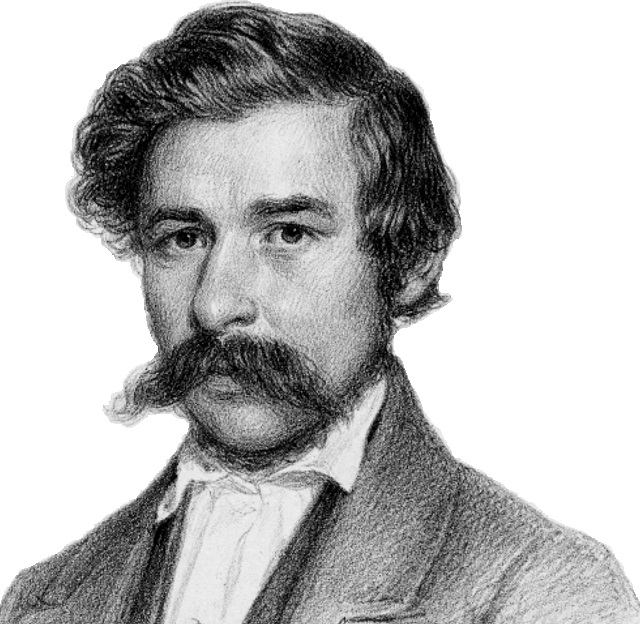 Sajnálattal olvastam korábbi leveledben lányod állapotáról, pláne a feleségeddel és a házasságoddal történő dolgokról. 
   Talán ilyen lelkiállapotban a műkritikát nehezebben fogadja az ember, de a korábbi munkádra visszatérve (mit véleményezés céljából elküldtél) az alábbi észrevételt teszem:
A szerzemény címe nem igazán átgondolt. Egyszerű, talán túlságosan is? Lucifer? Miről szól maga az írás? 

    Örülök, hogy szabadultál a fogságból. Nem is értem, hogy a mi fajtánk, hogyan is kerül oda. Érthetetlen...
Alkotásaim
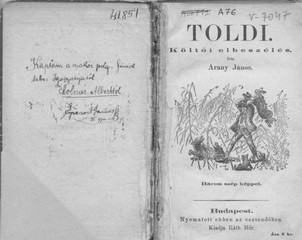 ...Köszönöm kérdésed. Vannak új verseim, amiket nemrégiben írogattam. A Toldi pedig, (a te szavaidnak nem ellent mondva) valóban kiemelkedik munkáim közül, hisz ennek köszönhetem,  elismert költővé válásomat! Kárpótolt a sok szenvedésért...
Szerkesztőségeim
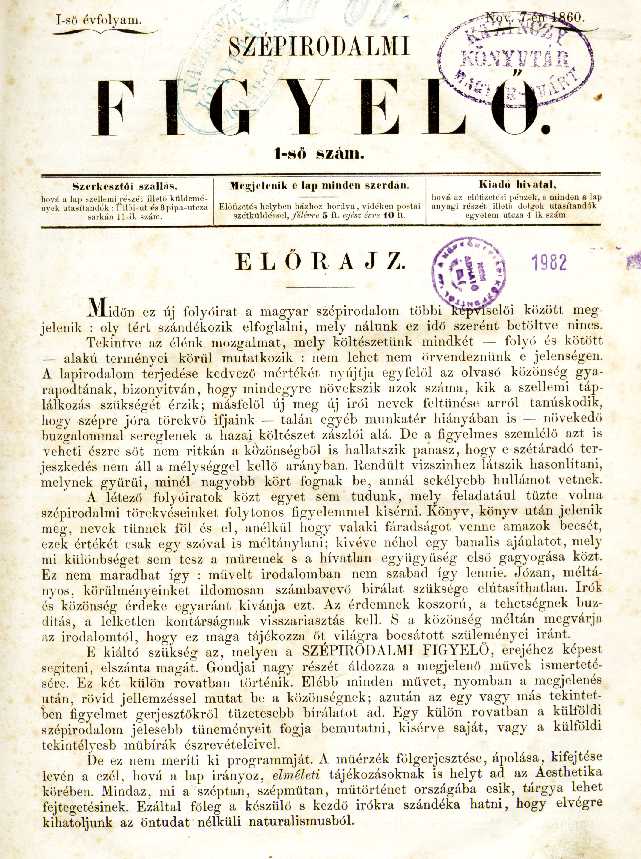 Szívesen segítenék, ha tehetném...
Panaszkodj csak barátom, könnyíts a lelkeden.
    Én veled ellentétben nem panaszkodhatom. Több siker is  most az életemben. Az én szerkesztésem alatt fut a Szépirodalmi Figyelő. Remek írások mind, mik ebben megjelennek...
Mi több!
...A Kisfaludy Társaság igazgatójává lettem. Pompás foglalkozás egy magamfajtának. Egyfolytában csak azon munkálkodom, hogy minél kitűnőbb legyen. Felolvasóesteket tartunk, szívesen bemutatom az alkotásodat a többieknek, ha arra már érdemesnek tartod.
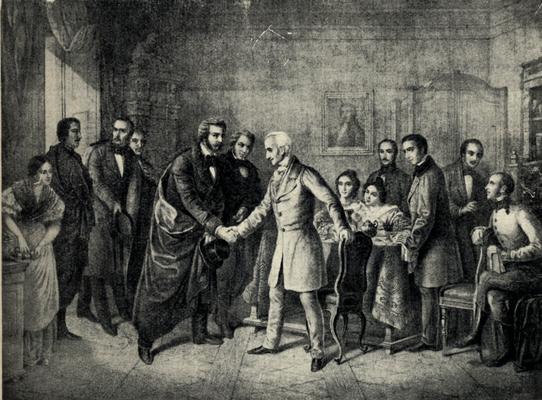 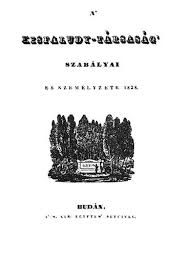 Rám mindig számíthatsz, bármikor fordulj hozzám bizalom mal,  lehetőségeim szerint szívesen segítek!
   A Mindenható adjon neked erőt, bölcsességet életed további részében.
                             Üdvözlettel, 
                                                                                   .
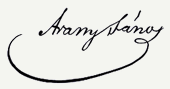